ระเบียบวาระที่  4  เรื่องเพื่อติดตามความคืบหน้าผลดาเนินงานโครงการ Big Rock และประเด็นกฎหมายที่สำคัญตามแผนปฏิรูปประเทศด้านพลังงาน (กยผ.สป.พน.)
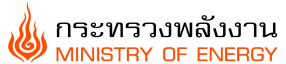 1
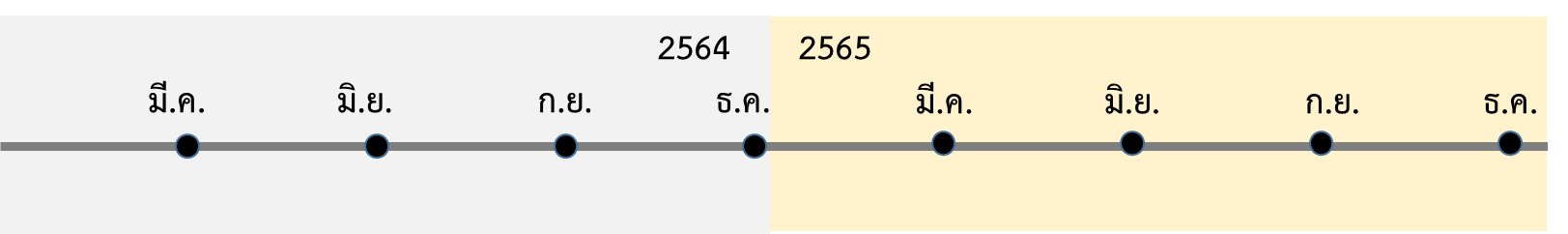 1. ศูนย์อนุมัติอนุญาตเบ็ดเสร็จ One-Stop-Service ด้านกิจการไฟฟ้าที่แท้จริง
MS 1
MS 2
MS 1.2
MS 1.3
MS 3
MS 1.1
ตัวอย่าง
2
1. ศูนย์อนุมัติอนุญาตเบ็ดเสร็จ One-Stop-Service ด้านกิจการไฟฟ้าที่แท้จริง
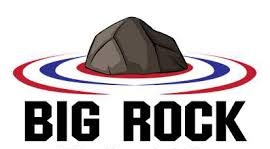 เป้าหมาย
ผลดำเนินการ ณ พฤศจิกายน 2564
ปัญหาอุปสรรค/แนวทางแก้ไข/
หน่วยงานที่เกี่ยวข้อง
1. การปรับปรุงอนุญาตแบบ OSS  
1.1 กระบวนการอนุญาต สำหรับกิจการไฟฟ้าและกิจการก๊าซฯ :  28 เม.ย. 64 กกพ. มีมติเห็นชอบปรับปรุงขั้นตอนการแจ้งยกเว้นไม่ต้องขอรับใบอนุญาต สำหรับกรณีขนาดกำลังการผลิตติดตั้งต่ำกว่า 200 kVA และให้ปรับปรุงกฎหมายลำดับรองกรณีขนาดกำลังการผลิตติดตั้งตั้งแต่ 200 kVA ซึ่งต้องขอรับใบอนุญาต พค.2 เพื่อปรับลดระยะเวลาการพิจารณาขอความเห็นจาก พพ. 
1.2 การปรับปรุงกฎหมายลำดับรองรองรับการอนุญาตแบบ OSS
















1.3 การลงนาม MoU กับ กอ. ทส. และ มท.
      1.3.1 MOU เรื่อง การกำกับดูแลด้านสิ่งแวดล้อม ความปลอดภัยฯ  : ทส ยืนยันร่าง MOU แล้ว สำหรับ อก. ขอหารือ สอจ. ก่อน และเห็นควรให้มีการลงนาม MOU เมื่อยกเลิก รง. 4 ลำดับที่ 88  เมื่อวันที่ 6 พ.ค. 2564
1. จัดตั้งเป็น One Stop Service อย่างแท้จริง
2. ปรับปรุงแก้ไข พ.ร.บ.การประกอบกิจการพลังงาน พ.ศ. 2550 และ/หรือกฎหมายอื่นที่เกี่ยวข้อง 
3. มีระบบ KPI สำหรับการติดตามประเมินผลคณะกรรมการกำกับกิจการพลังงาน
สำนักงาน กกพ./ พน./ กพร. /กรอ./ มท. / พพ.
การดำเนินงานต่อไป
1. การปรับปรุงการอนุญาตแบบ OSS 
ติดตามการพิจารณาร่าง  MOU การกำกับดูแลด้านสิ่งแวดล้อมความปลอดภัยฯ จาก อก. 
ปรับปรุงกฎหมายลำดับรองเกี่ยวกับการอนุญาตประกอบกิจการพลังงานให้สอดคล้องกับ Licensing scheme ที่ กกพ. เห็นชอบ
3
1. ศูนย์อนุมัติอนุญาตเบ็ดเสร็จ One-Stop-Service ด้านกิจการไฟฟ้าที่แท้จริง
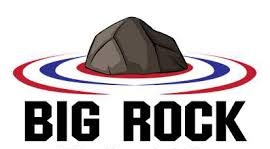 ปัญหาอุปสรรค/แนวทางแก้ไข/
หน่วยงานที่เกี่ยวข้อง
เป้าหมาย
ผลดำเนินการ ณ พฤศจิกายน 2564 (ต่อ)
1.3.2 MoU เรื่อง แนวทางและขั้นตอนการอนุญาตปลูกสร้างอาคารและการอื่นเพื่อประกอบกิจการพลังงาน :สำนักงาน กกพ. อยู่ระหว่างเวียนให้ผู้ร่วมลงนามและสักขีพยานรวม 5 ราย
1.4 การพัฒนาระบบการอนุญาต Online : 30 ก.ย. 64 เริ่มใช้งานระบบการจดแจ้งยกเว้นไม่ต้องขอใบอนุญาตแบบ Online บนสมาร์ทโฟนและเว็บไซต์สำหรับกิจการไฟฟ้าครบทุกประเภทเชื้อเพลิง รวมถึง EV Charging station แล้ว

1.5 กำหนดแนวทางปฏิบัติงาน และระบบ KPI ติดตามประเมินผลเพื่อการตรวจประเมินโรงไฟฟ้าทั้งก่อนและหลังการกำหนดจ่ายไฟฟ้าเข้าระบบ (COD) : 
(1)การกำหนดมาตรฐานแนวทางปฏิบัติงาน: แก้ไขร่างระเบียบว่าด้วยมาตรฐานความปลอดภัย สวล. และอยู่ระหว่างรวบรวมความคิดเห็นจากหน่วยงานภายในและหน่วยงานภายนอกที่เกี่ยวของในการยกร่างประกาศมาตรการ สวล. และความปลอดภัย และกำหนดแนวปฏิบัติงานาการตรวจประเมินต่อไป
(2) การจัดทำระบบติดตามการตรวจประเมินโรงไฟฟ้า: อยู่ระหว่างการทดลองนำระบบเทคโนโลยีดิจิทัลออนไลน์แบบ Real Time เข้ามาช่วยติดตามประเมินผลเพื่อการตรวจประเมินโรงไฟฟ้าทั้งก่อนและหลังการกำหนดจ่ายไฟฟ้าเข้าระบบ (COD) ระหว่างสำนักงาน กกพ. ส่วนกลางกับสำนักงาน กกพ. ประจำเขตทั้ง 13 เขต ทั่วประเทศ ซึ่งปัจจุบันในช่วงสถานการณ์การแพร่ระบาดของ Covid-19ได้ทดลองให้ผู้รับใบอนุญาต (Self-Declaration) รับรองตนเองผ่านระบบตรวจติดตามแล้ว 
1.6 มาตรฐานแนวทางปฏิบัติงาน และระบบ KPI ติดตามประเมินผล กฟน. และ กฟภ. ในการอำนวยความสะดวกในการเชื่อมต่อโครงข่ายไฟฟ้าหรือจ่ายไฟฟ้าเข้าระบบเชิงพาณิชย์ : การพิจารณาเชื่อมต่อของ กฟน./กฟภ. ให้แก่ผู้ประกอบกิจการ ต้องได้รับการจดแจ้งยกเว้นฯ ก่อน ซึ่งการพิจารณาออกใบรับแจ้งยกเว้นฯ จะต้องได้รับใบอนุญาต พค.2 ปัจจุบันสำนักงาน กกพ. อยู่ระหว่างการหารือแนวทางการปฏิบัติงานร่วมกันและพิจารณาพัฒนาระบบเพื่อเชื่อมโยงฐานข้อมูลผ่านเทคโนโลยีดิจิทัลกับการไฟฟ้าฝ่ายจำหน่าย
2. การปรับแก้ไข พ.ร.บ.ประกอบกิจการพลังงาน พ.ศ. 2550 : ในปี 2564 สำนักงาน กกพ. จะดำเนินการประเมินผลสัมฤทธิ์ของพระราชบัญญัติการประกอบกิจการพลังงาน พ.ศ. 2550 (ม.ค. - ก.ย. 64) ซึ่งปัจจุบันอยู่ระหว่างจัดจ้างที่ปรึกษาเพื่อดำเนินการประเมินผลสัมฤทธิ์กฎหมาย
1. จัดตั้งเป็น One Stop Service อย่างแท้จริง
2. ปรับปรุงแก้ไข พ.ร.บ.การประกอบกิจการพลังงาน พ.ศ. 2550 และ/หรือกฎหมายอื่นที่เกี่ยวข้อง 
3. มีระบบ KPI สำหรับการติดตามประเมินผลคณะกรรมการกำกับกิจการพลังงาน
สำนักงาน กกพ./ พน./ กพร. /กรอ./ มท. / พพ.
การดำเนินงานต่อไป
2. การปรับแก้ไข พ.ร.บ.ประกอบกิจการพลังงาน พ.ศ. 2550 : ดำเนินการประเมินผลสัมฤทธิ์กฎหมายเพื่อประกอบการปรับปรุงแก้ไขกฎหมาย ม.48
4
1. ศูนย์อนุมัติอนุญาตเบ็ดเสร็จ One-Stop-Service ด้านกิจการไฟฟ้าที่แท้จริง
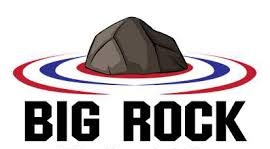 ปัญหาอุปสรรค/แนวทางแก้ไข/
หน่วยงานที่เกี่ยวข้อง
เป้าหมาย
ผลดำเนินการ ณ พฤศจิกายน 2564
3. กำหนดมาตรฐานแนวทางปฏิบัติงานและระบบติดตามประเมินผล 
สรุปความคืบหน้าการดำเนินงานตามตัวชี้วัดของ กกพ. ปีงบประมาณ 2564 
3.1 การประเมินผลสัมฤทธิ์กฎหมายและการปรับปรุงกฏหมายลำดับรองว่าด้วยการอนุญาตแบบ OSS ตลอดจนการทำ MoU กับ กอ. ทส. และ มท. :  ผลการดำเนินงานตามข้อ 1
3.2 โรงไฟฟ้าชุมชนเศรษฐกิจฐานราก (ตัวชี้วัดร่วมกับ พพ.) : สนง.กกพ. ได้กำหนดสัมมนาให้แก่ผู้ผ่านการคัดเลือกและวิสาหกิจชุมชนผู้ร่วมลงทุน 43 โครงการ จำนวน 2 ครั้ง (ครั้งที่ 1 เมื่อ 12 พ.ย. 64 เพื่อซักซ้อมความเข้าใจ เตรียมการขั้นตอนลงนามสัญญาซื้อขายไฟฟ้า ครั้งที่ 2 ประมาณต้นปี 65) และ กฟภ. และผู้ผ่านการคัดเลือกต้องลงนามสัญญาซื้อขายไฟฟ้าภายใน 120 วัน นับตั้งแต่วันประกาศผลการคัดเลือก (ภายใน 12 ม.ค. 65) และกำหนด SCOD ภายใน 36 เดือนนับถัดจากวันลงนนามในสัญญา
3.3 แนวทางการส่งเสริมการแข่งขันในกิจการก๊าซธรรมชาติระยะที่ 2 (ตัวชี้วัดร่วมกับ สนพ.) : กพช. ในการประชุมเมื่อวันที่ 1 เม.ย. 64 มีมติเห็นชอบแนวทางการส่งเสริมการแข่งขันกิจการก๊าซธรรมชาติระยะที่ 2 ทั้งนี้ สำนักงาน กกพ. อยู่ระหว่างดำเนินการในส่วนที่เกี่ยวข้องตามแนวทางดังกล่าว
3.4 การปรับโครงสร้างกิจการไฟฟ้า :
     - เมื่อวันที่ 17 มี.ค. 64 กกพ. ได้มีมติเห็นชอบแนวทางการกำหนดอัตราค่าบริการในการใช้หรือการเชื่อมต่อระบบโครงข่ายไฟฟ้า (Wheeling Charge) สำหรับโครงการ ERC Sandbox ในอัตราเท่ากับทุกโครงการ เท่ากับ 1.151 บาทต่อหน่วย (ดำเนินการแล้วเสร็จ)
      - สำนักงาน กกพ. ได้จัดทำข้อกำหนดการเปิดใช้หรือเชื่อมต่อระบบโครงข่ายไฟฟ้าให้แก่บุคคลที่สาม (TPA Framework) สำหรับใช้ในการดำเนินโครงการ ERC Sandbox แล้วเสร็จ โดย กกพ. ให้ สนง. กกพ. เพิ่มเติมรายละเอียดการจัดทำหลักเกณฑ์เพื่อเตรียมความพร้อมของ DSO และตรวจสอบความซ้ำซ้อนข้อเสนอโครงการ Wheeling charge ของจุฬาลงกรณ์มหาวิทยาลัยที่ได้ดำเนินการไปแล้ว

3.5  Virtual Agreement/PPA จากพลังงานหมุนเวียน : สำนักงาน กกพ. อยู่ระหว่างเสนอ กกพ. พิจารณาให้ความเห็นชอบแนวทางการพัฒนาหลักเกณฑ์การกำกับรองรับการซื้อขายไฟฟ้าแบบเสมือนจริง (Virtual Agreement/PPA) สำหรับโครงการพลังงานหมุนเวียน
3.6 การกำกับการดำเนินงานสำนักงาน กกพ. ตามเกณฑ์ประเมินคุณธรรมและความโปร่งใสในการดำเนินงาน (ITA) : สำนักงาน กกพ. แต่งตั้งคณะทำงานส่งเสริมคุณธรรมและจริยธรรมในการทำงานของสำนักงาน กกพ. และปรับปรุงข้อมูลเพื่อการเปิดเผยต่อสาธารณะให้เป็นปัจจุบันตามเกณฑ์ ITA
1. จัดตั้งเป็น One Stop Service อย่างแท้จริง
2. ปรับปรุงแก้ไข พ.ร.บ.การประกอบกิจการพลังงาน พ.ศ. 2550 และ/หรือกฎหมายอื่นที่เกี่ยวข้อง 
3. มีระบบ KPI สำหรับการติดตามประเมินผลคณะกรรมการกำกับกิจการพลังงาน
สำนักงาน กกพ./ พน./ กพร. /กรอ./ มท. / พพ.
การดำเนินงานต่อไป
3. กำหนดมาตรฐานแนวทางปฏิบัติงานและระบบติดตามประเมินผล : กำกับดูแลการดำเนินงานตามตัวชี้วัดองค์กรให้เป็นไปตามแผน

3.4 สนง.กกพ. จะลงพื้นที่สำรวจกลุ่มเป้าหมายโครงการส่งเสริมการผลิตไฟฟ้าจากพลังงานหมุนเวียนแบบมุ่งเป้า (สำหรับหน่วยงานด้านการศึกษาและหน่วยงานด้านสาธารณสุข) ต่อไป
5
2. พัฒนาศูนย์สารสนเทศพลังงานแห่งชาติ (National Energy Information Center : NEIC)
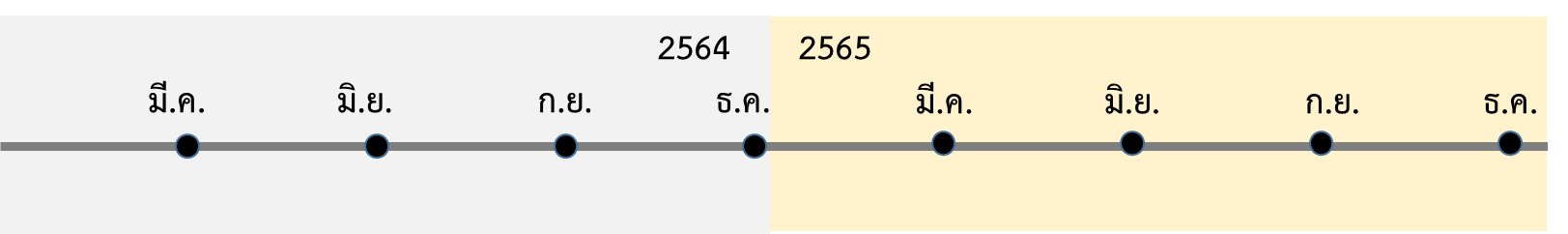 MS 2MS 3MS 4
MS 1
MS 3.1
MS 3.2
ตัวอย่าง
6
*หมายเหตุ : อยู่ระหว่างการของบกองทุน
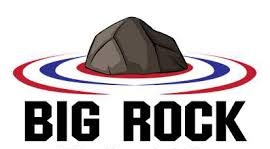 2. พัฒนาศูนย์สารสนเทศพลังงานแห่งชาติ 
(National Energy Information Center : NEIC)
ปัญหาอุปสรรค/แนวทางแก้ไข/
หน่วยงานที่เกี่ยวข้อง
เป้าหมาย
ผลดำเนินการ ณ พฤศจิกายน 2564
1 มีศูนย์สารสนเทศพลังงานแห่งชาติภายใต้กระทรวงพลังงาน 
2. มีข้อมูลและสารสนเทศด้านพลังงานที่มีมาตรฐานและเป็นปัจจุบัน
3. มีการเชื่อมโยงระบบสารสนเทศด้านพลังงาน 
4. มีผลการศึกษาแก้ไขกฎหมายที่ทำให้เข้าถึงและเชื่อมโยงข้อมูล
5. มีข้อตกลงความร่วมมือการแลกเปลี่ยนข้อมูล Big Data ด้านพลังงาน
6. มีผลการศึกษารูปแบบองค์กรและประเมินผลการดำเนินงานของศูนย์ฯ ที่อยู่ภายใต้ พน.
จัดทำ Roadmap และ Action plan ศูนย์ฯ แล้วเสร็จ
มี MOU การเชื่อมโยงข้อมูลระหว่างหน่วยงานสังกัด พน. (รวม สนง.กกพ./ รสก.) และเชื่อมโยงกับฐานหน่วยงานภายนอกแล้ว ได้แก่ ตลท. และ ชธ. อยู่ระหว่างทดสอบระบบกับ พณ. และพัฒนาร่วมกับ กฟผ. 
สนพ. ได้จัดตั้งศูนย์สารสนเทศพลังงานแห่งชาติ เป็นหน่วยงานภายใต้ สนพ. และดำเนินงานในลักษณะกองเงา เมื่อวันที่ 28 ธันวาคม 2563 รวมทั้งได้มีคำสั่งมอบหมายให้ข้าราชการไปปฏิบัติหน้าที่ที่ศูนย์ฯ เมื่อวันที่ 5 ม.ค. 64
จัดทำเว็บไซต์ของศูนย์ฯ ให้บริการโดย ศทส. ภายใต้เว็บไซต์ สนพ. เพื่อเผยแพร่ข้อมูลสารสนเทศภายใต้สัญลักษณ์ของศูนย์ฯ ตามตัวชี้วัดในแผนปฏิรูปประเทศด้านพลังงาน
อยู่ระหว่างของบประมาณจากกองทุนพัฒนาไฟฟ้า 2 โครงการ ได้แก่ 
     - โครงการพัฒนาโครงสร้างพื้นฐานเชื่อมโยงข้อมูลพลังงานของประเทศ 
     - โครงการพัฒนาระบบบริหารจัดการข้อมูลขนาดใหญ่ (Big Data) และระบบการวิเคราะห์ข้อมูล (Data analytics) สำหรับศูนย์สารสนเทศพลังงานแห่งชาติ
โครงการประเมินผลการดำเนินการ ฯ และโครงการประชาสัมพันธ์ สร้างความรู้ความเข้าใจสำหรับการพัฒนาศูนย์สารสนเทศพลังงานแห่งชาติ ไม่ได้รับการจัดสรรงบประมาณแผ่นดินปี 2565
การดำเนินงานต่อไป
สนพ.
ติดตามและขยายผลการเชื่อมโยงข้อมูลกำหนดระบุข้อมูลที่มีการเชื่อมโยงและเผยแพร่ให้ชัดเจน 

ดำเนินการตามกระบวนการของสำนักงาน ก.พ.ร. เพื่อจัดตั้งกองใหม่ ภายใต้ สนพ.

วิเคราะห์และเผยแพร่ข้อมูลด้านพลังงานที่เป็นประเด็นเร่งด่วน และเป็นที่สนใจของประชาชน ผ่านช่องทางของ สนพ.

มอบหมายบุคลากร สนพ. (เพิ่มเติม) เพื่อปฏิบัติงานตามโครงสร้างของศูนย์ฯ และจัดจ้างบุคลากร (Outsource) จากแหล่งงบประมาณอื่น (หากได้รับการจัดสรร)

อยู่ระหว่างรอการพิจารณาจัดสรรงบประมาณจากกองทุนพัฒนาไฟฟ้า
7
3. การใช้มาตรการบริษัทจัดการพลังงาน (ESCO) สำหรับหน่วยงานภาครัฐ
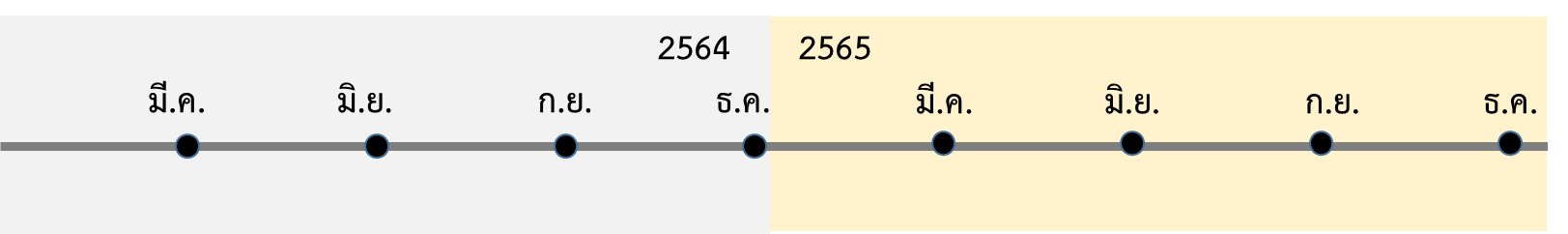 MS 1
MS 2
MS 1.3MS 1.4
MS 1.1
MS 1.2
MS 1.3MS 1.4
MS 1.2
MS 1
ตัวอย่าง
8
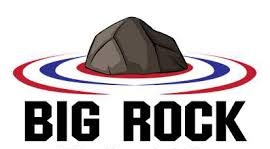 3. การใช้มาตรการบริษัทจัดการพลังงาน (ESCO) สำหรับหน่วยงานภาครัฐ
เป้าหมาย
ปัญหาอุปสรรค/แนวทางแก้ไข/
หน่วยงานที่เกี่ยวข้อง
ผลดำเนินการ ณ พฤศจิกายน 2564
จัดทำร่างระเบียบการใช้มาตรการ ESCO  หน่วยงานภาครัฐ
จัดทำร่างสัญญาพลังงาน (Energy Performance Contract – EPC) และเอกสารประกอบสัญญา
20 พ.ค. 64 กรมบัญชีกลางมีหนังสือตอบกลับ พพ. ดังนี้ 
การทำโครงการ ESCO สำหรับหน่วยราชการที่ใช้การโอนค่าสาธารณูปโภคมาจ่ายคืน ESCO ไม่เข้าข่ายต้องจัดจ้างตาม พ.ร.บ. จัดซื้อจัดจ้าง 2560 
สัญญามาตรฐานโครงการ ESCO พพ. สามารถยกเรื่องให้ สนง.อัยการสูงสุด  พิจารณาเองได้ และหากได้รับการเห็นชอบสามารถแจ้งเวียนหน่วยงานรัฐนำไปปฏิบัติได้ 
พพ. สามารถกำหนดระเบียบวิธีการปฏิบัติที่เป็นระเบียบกลาง เพื่อให้ทุกหน่วยงานปฏิบัติให้เป็นแนวทางเดียวกันได้
14 มิ.ย. 64 พพ. ทำหนังสือหารือ สงป. เรื่องการเพิ่มคำจำกัดความค่าบริหารจัดการพลังงาน อยู่ระหว่างรอ สงป. ตอบกลับ
30 มิ.ย. 64 ประชุมร่วมกับ สงป. เรื่องแนวทางคำขอตั้งงบประมาณ เสนอให้ พพ. ศึกษาการตั้งราคาต่อหน่วยพลังงาน (Unit Cost) เพิ่มเติม เพื่อนำมากำหนดเป็นค่าตั้งต้นงบประมาณ
15 ต.ค. 64 สงป. มีหนังสือแจ้งความเห็นว่า ควรมีการกำหนดรูปแบบการลงทุนและวิธีการคำนวณค่าใช้จ่ายให้ชัดเจน เพื่อใช้เป็นหลักเกณฑ์การคำนวนค่าบริการจัดการพลังงานเพื่อใช้ประกอบการขอตั้งงบประมาณรายจ่าย
1 พ.ย. 64 ปพน. แจ้งความเห็นให้ พพ. จัดทำข้อมูลเพิ่มเติม เช่น หลักเกณฑ์ใดที่จะนำมาใช้นอกเหนือจากระเบียบจัดซื้อจัดจ้างปี 2560สัญญาพลังงาน และการหารือเพิ่มเติมกับ สงป. ในประเด็น เช่น รูปแบบของงบประมาณ
สามารถใช้มาตรการ ESCO สำหรับหน่วยงานภาครัฐได้จริง
มีแนวทางปฏิบัติทางด้านเทคนิค (Code of Practice) สำหรับธุรกิจบริษัทจัดการ พลังงาน
เสนอหลักการและแนวทางการดำเนินงานของ ESCO ต่อคณะรัฐมนตรี
มีแนวทางการจัดทำคำขอตั้งงบประมาณรายจ่ายประจำปี
มีแนวปฏิบัติและร่างสัญญาจัดจ้างมาตรฐานกลางเพื่อการจัดจ้างบริษัทจัดการพลังงาน
มีแนวทางโครงการนำร่องบริษัทจัดการพลังงานในหน่วยงานของรัฐ
พพ./บก./สงป.
การดำเนินงานต่อไป
พพ. จัดทำข้อมูลเพิ่มเติม ตามความเห็นของ ปพน.
9
4. การพัฒนาปิโตรเคมีระยะที่ 4
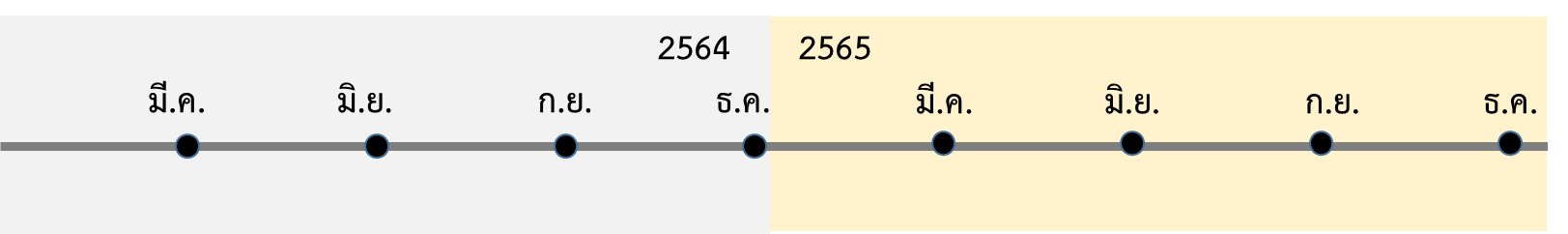 MS 2.1
MS 2
MS 1
ตัวอย่าง
10
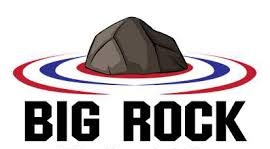 4. การพัฒนาปิโตรเคมีระยะที่ 4 เพื่อการเปลี่ยนผ่านสู่ระบบเศรษฐกิจหมุนเวียนและ  สร้างฐานทางเศรษฐกิจใหม่ (New S-Curve)
ปัญหาอุปสรรค/แนวทางแก้ไข/
หน่วยงานที่เกี่ยวข้อง
ผลดำเนินการ ณ พฤศจิกายน 2564
เป้าหมาย
โครงการศึกษากรอบแผนการพัฒนาอุตสาหกรรมปิโตรเคมี ระยะที่ 4 ในพื้นที่ชายฝั่งทะเลตะวันออกและพื้นที่ที่มีศักยภาพเพื่อการพัฒนาเศรษฐกิจในอนาคต ดำเนินการแล้วเสร็จ และส่งผลการศึกษาให้ คกก. ปฏิรูป พิจารณาแล้ว
มีผลการศึกษามาตรการส่งเสริมอุตสาหกรรมแปรรูปพลาสติกและเคมีภัณฑ์ที่มีมูลค่าสูงขึ้นและรองรับอุตสาหกรรมเป้าหมายของประเทศ เสนอคณะกรรมการปฏิรูปประเทศด้านพลังงาน (สนพ.)
มีแนวทางมาตรการเพื่อส่งเสริมการลงทุนปิโตรเคมีระยะที่ 4 ในระยะยาว 
หน่วยงานที่เกี่ยวข้องและ EEC หารือเพื่อกำหนดแนวทางการดำเนินงานและสิทธิประโยชน์สำหรับการพัฒนาอุตสาหกรรมปิโตรเคมีในพื้นที่ EEC
การดำเนินงานต่อไป
การดำเนินการแบ่งเป็น 2 กรณี 
     -  ส่งเสริมการลงทุนในระยะสั้น ในพื้นที่ EEC เพื่อให้เกิดการลงทุนกว่า 100,000 ล้านภายในปี 2568   
     -  การวางกรอบแนวทางการลงทุนใน SEC ภายหลังการศึกษา SEA ในพื้นที่ภาคใต้แล้วเสร็จเสนอรัฐบาล
สกพอ./อก./สนพ./สศช.
11
5. ปรับโครงสร้างกิจการไฟฟ้าและธุรกิจก๊าซธรรมชาติเพื่อเพิ่มการแข่งขัน
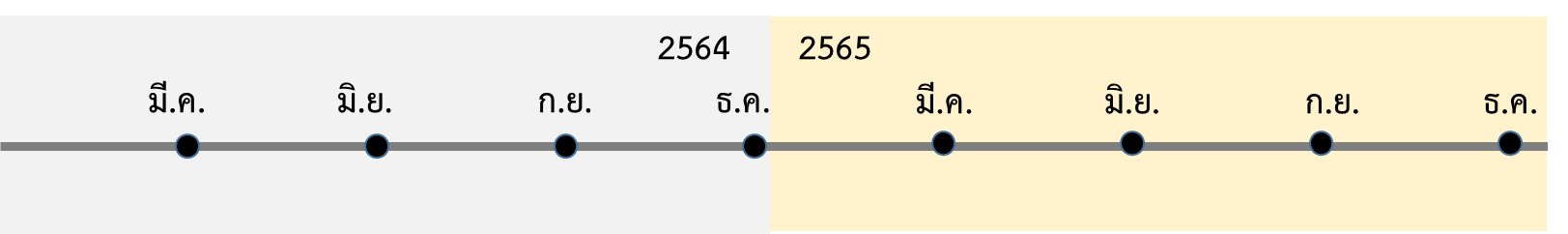 MS 2.3
MS 2.4
MS 3.3
MS 3.4
ต.ค. 63
MS 1
MS 2MS 3
MS 3.1
MS 1.1
MS 2.2
MS 2.1
MS 1.3
MS 1.2
MS 3.2
ตัวอย่าง
12
4. ปรับโครงสร้างกิจการไฟฟ้าและธุรกิจก๊าซธรรมชาติเพื่อเพิ่มการแข่งขัน
หมายเหตุ   (ข้อ 8) สนพ. ได้มีการรายงานกรอบแนวทางการบูรณาการทำงานเพื่อจัดทำแผนบูรณาการฯ ในวาระการประชุม กพช. เรื่อง คณะกรรมการจัดทำแผนบูรณาฯ เมื่อ 1 เม.ย. 64 แล้ว ทั้งนี้ จะดำเนินการเสนอกรอบแนวทางการบูรณาการทำงานเพื่อจัดทำแผนบูรณาการฯ ต่อคณะกรรมการจัดทำแผนบูรณาการฯ และ กพช. พิจารณา เพื่อให้คณะกรรมการจัดทำแผนบูรณาการฯ ใช้ในการจัดทำแผนบูรณาการฯ ตาม (ข้อ 9) ต่อไป
13
4. ปรับโครงสร้างกิจการไฟฟ้าและธุรกิจก๊าซธรรมชาติเพื่อเพิ่มการแข่งขัน
14
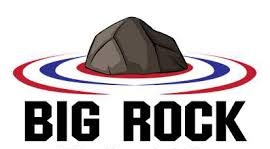 5. ปรับโครงสร้างกิจการไฟฟ้าและธุรกิจก๊าซธรรมชาติเพื่อเพิ่มการแข่งขัน
เป้าหมาย
ปัญหาอุปสรรค/แนวทางแก้ไข/
หน่วยงานที่เกี่ยวข้อง
ผลดำเนินการ ณ พฤศจิกายน 2564
มีแผนพัฒนากำลังผลิตไฟฟ้าของประเทศไทย 2022 (สนพ.)
ค่าพยากรณ์ Load Profile ได้รับความเห็นชอบจากคณะอนุกรรมการพยากรณ์ฯ 
มีการกำหนดสัดส่วนโรงไฟฟ้าฐานและโรงไฟฟ้าประเภทอื่นๆ ที่เหมาะสม ได้รับความเห็นชอบจากคณะอนุกรรมการพยากรณ์ฯ 
คณะอนุกรรมการพยากรณ์ฯ รับทราบผลการศึกษาการปรับปรุงระบบส่งและระบบจำหน่ายให้มีความทันสมัยรองรับเทคโนโลยีระบบไฟฟ้าในอนาคต (Grid Modernization of Transmission and Distribution)
1. แผนพัฒนากำลังการผลิตไฟฟ้า 
ศึกษา Prosumer แล้วเสร็จ  ครม. รับทราบแผน PDP2018 ให้สอดคล้องกับนโยบายโรงไฟฟ้าชุมชนเพื่อเศรษฐกิจฐานราก
การดำเนินงานต่อไป
แผนพัฒนากำลังการผลิตไฟฟ้า 
ปรับปรุงแผน PDP 2022 โดยทบทวน Demand forecast , prosumer , Covid-19 และข้อคิดเห็นของ สศช. เพื่อมาประกอบการปรับปรุงแผน PDP
สนพ./พพ. / สำนักงาน กกพ. /กฟผ./กฟน. กฟภ./ชธ./ปตท.
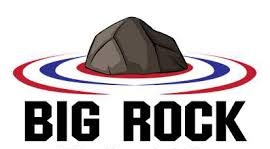 5. ปรับโครงสร้างกิจการไฟฟ้าและธุรกิจก๊าซธรรมชาติเพื่อเพิ่มการแข่งขัน
เป้าหมาย
ผลดำเนินการ ณ พฤศจิกายน 2564
ปัญหาอุปสรรค/แนวทางแก้ไข/
หน่วยงานที่เกี่ยวข้อง
ส่งเสริมกิจการไฟฟ้าเพื่อเพิ่มการแข่งขันและปฏิรูปโครงสร้างการบริหารกิจการไฟฟ้า (สนพ. / สำนักงาน กกพ.)
มีแผนที่นำทาง (Roadmap) เพื่อปรับปรุงและพัฒนาโครงสร้างการแข่งขันกิจการไฟฟ้าของประเทศไทยที่เหมาะสม (สนพ.)
มีระเบียบและกฎเกณฑ์สำหรับ Third Party Access (TPA) (สำนักงาน กกพ.)
มีการปรับปรุงโครงสร้างอัตราค่าไฟฟ้าและก๊าซธรรมชาติให้สะท้อนต้นทุน (สนพ./สนง.กกพ.)
มีแผนบูรณาการการลงทุนและการดำเนินงานเพื่อพัฒนาโครงสร้างพื้นฐานด้านพลังงาน ระยะ 5 ปี ของการไฟฟ้าทั้ง 3 แห่ง (สนพ./สำนักงาน กกพ.)
2. ส่งเสริมกิจการไฟฟ้าเพื่อเพิ่มการแข่งขัน 
กกพ. ได้ดำเนินโครงการ ERC Sandbox โดยมีผู้เข้าร่วมโครงการ 25 โครงการ และมีการลงนามยืนยันแล้ว 11 โครงการ
18 ส.ค. 64 กกพ. เห็นชอบหลักการและแนวทางการจัดทำ (ร่าง) หลักเกณฑ์การจัดทำข้อกำหนดการเปิดใช้หรือเชื่อมต่อระบบโครงข่ายไฟฟ้าให้แก่บุคคลที่สาม (TPA Framework) ทดลองใช้ใน ERC Sandbox และ 20 ก.ย. 64 กกพ. เห็นชอบแนวทางการกำกับระบบกักเก็บพลังงาน (ESS) ในกิจการพลังงาน
สนง.กกพ.ได้นำร่างแผนปฏิบัติการ (Action plan) โครงการ ERC Sandbox ในกลุ่มที่มีการทดสอบนวัตกรรมด้วยการซื้อขายไฟฟ้าจริงไปรับฟังความคิดเห็นบนเว็บไซต์ ระหว่าง 30 ก.ย. – 14 ต.ค. 64 แล้วเสร็จ

3. โครงสร้างการบริหารกิจการไฟฟ้า
สนพ. รับฟังความคิดเห็นจากหน่วยที่เกี่ยวข้องแล้วเสร็จ และหารือเรื่องปฏิรูปโครงสร้างการบริหารกิจการไฟฟ้าเพื่อวิเคราะห์ความเหมาะสมข้อดี ข้อเสียและมุมมองต่อการโอนย้าย กฟภ.และ กฟน. มาสังกัด พน. และเสนอให้จัดทำแผนบูรณาการการลงทุนพัฒนาระบบไฟฟ้าของประเทศ ทั้งการผลิต ระบบส่ง ระบบจำหน่าย ระยะ 5 ปี 
7 เม.ย. 2564  นรม. ในฐานะประธาน กพช. ลงนามแต่งตั้งคณะกรรมการจัดทำแผนบูรณาการการลงทุนและการดำเนินงานเพื่อพัฒนาโครงสร้างพื้นฐานด้านพลังงานไฟฟ้า
การดำเนินงานต่อไป
สนพ./พพ. / สำนักงาน กกพ. /กฟผ./กฟน. กฟภ./ชธ./ปตท.
2. ส่งเสริมกิจการไฟฟ้าเพื่อเพิ่มการแข่งขันสนง.กกพ. จะดำเนินการแจ้งมติแนวทางการกำกับระบบกักเก็บพลังงาน (ESS) ในกิจการพลังงานให้หน่วยงานที่เกี่ยวข้องทราบ และนำเสนอผลการรับฟังความคิดเห็นต่อการดำเนินโครงการ ERC Sandbox การทดสอบนวัตกรรมในโครงการที่มีการซื้อขายไฟฟ้าจริง ประกอบด้วย Peer to peer & Bilateral Energy Trading , Micro grid system โครงการศึกษาโครงสร้างอัตราค่าบริการรูปแบบใหม่ โครงการรูปแบบธุรกิจใหม่ ต่อ กกพ. เพื่อพิจารณาเห็นชอบ ก่อนแจ้งให้ผู้ดำเนินโครงการลงนามในหนังสือยืนยันเพื่อเริ่มต้นดำเนินการทดสอบโครงการด้วยการซื้อขายไฟฟ้าจริงต่อไป

3. โครงสร้างการบริหารกิจการไฟฟ้า ขออนุมัติแนวทางการจัดทำแผนบูรณาการโครงสร้างพื้นฐานด้านไฟฟ้า จาก กพช. และ ครม. เพื่อบังคับใช้
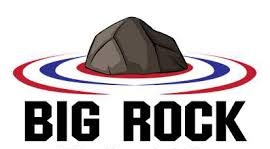 5. ปรับโครงสร้างกิจการไฟฟ้าและธุรกิจก๊าซธรรมชาติเพื่อเพิ่มการแข่งขัน
แนวทางปฏิรูป
ปัญหาอุปสรรค/แนวทางแก้ไข/
หน่วยงานที่เกี่ยวข้อง
ผลดำเนินการ ณ พฤศจิกายน 2564
ส่งเสริมให้เกิดการแข่งขันเพื่อเพิ่มประสิทธิภาพในธุรกิจก๊าซธรรมชาติ 
มีแผนพัฒนาโครงสร้างพื้นฐานทางพลังงานที่เกี่ยวข้องกับก๊าซธรรมชาติ (สนพ.)
จัดหาก๊าซธรรมชาติให้มีความต่อเนื่องและไม่เกิดการหยุดชะงัก (ชธ.)
นำก๊าซธรรมชาติที่มีผลกระทบต่อสิ่งแวดล้อมน้อยกว่าเชื้อเพลิงฟอสซิลชนิดอื่นมาสร้างประโยชน์สูงสุด (สนพ./ชธ.)
สร้างโอกาสให้ประเทศไทยเป็นศูนย์กลางการ ซื้อ-ขาย LNG ของภูมิภาค (Regional LNG Trading Hub) (สนพ./สนง.กกพ.)
4. ปฏิรูปการพัฒนาอุตสาหกรรมก๊าซธรรมชาติ
รมว.พน.ลงนามสัญญากับ บ.ปตท.สผ.เอนเนอร์ยี่ ดีเวลลอปเมนท์ จำกัด ภายใต้ระบบสัญญาแบ่งปันผลผลิตเมื่อ 25 ก.พ. 62  ขณะนี้อยู่ระหว่างติดตามและประเมินผลช่วงเปลี่ยนผ่านแปลง G1/61 และ G2/61 เพื่อนำมาปรับใช้กับแหล่งอื่น ๆ และจ้างที่ปรึกษาโครงการศึกษาทบทวนแผนโครงสร้างพื้นฐานด้านก๊าซธรรมชาติของประเทศแล้ว และศึกษา LNG Satellite แล้วเสร็จ
มีการทดสอบทดสอบระบบการส่งเสริมการแข่งขันในกิจการก๊าซธรรมชาติ โดยกฟผ.จัดหา LNG แบบ Spot ปริมาณไม่เกิน 200,000 ตัน และทดลองนำเข้า LNG แบบ Spot จำนวน 2 ลำเรือ นำเข้าแล้วเมื่อ ธ.ค. 62 และลำที่ 2 นำเข้า เม.ย. 63
 สนง.กกพ.อยู่ระหว่างเสนอคณะอนุกรรมการดำเนินโครงการ ERC Sandbox
การดำเนินงานต่อไป
4. นำเสนอ TPA Framework ต่อคณะทำงานและ กกพ. พิจารณาตามขั้นตอนต่อไป 
5. ปฏิรูปการพัฒนาอุตสาหกรรมก๊าซธรรมชาติ
เตรียมการประมูลในพื้นที่อื่นๆ ต่อไป โดยพิจารณาสถานการณ์/บรรยากาศการลงทุนและผลกระทบ Covid-19 ต่อภาคพลังงาน
นำเสนอผลการศึกษาเพื่อนำไปทบทวนแผนโครงสร้างพื้นฐานของประเทศ และกำหนด Roadmap แล้วเสร็จ
นำผลศึกษาฯ ไปประกอบพิจารณาการส่งเสริมการใช้ก๊าซเชิงนโยบายและขับเคลื่อนให้เป็นรูปธรรมต่อไป
สนพ. สนง.กกพ. กฟผ. และ ปตท. อยู่ระหว่างการหาข้อสรุปถึงสัดส่วนของปริมาณก๊าซเพื่อรักษาความมั่นคงกับปริมาณเพื่อเปิดให้มีการแข่งขัน
รอผลจาก Sandbox เพื่อสรุปผลการดำเนินงาน เพื่อกำหนดนโยบาย/แนวทางพัฒนาฯ LNG Hub ต่อไป
สนพ./พพ. / สำนักงาน กกพ. /กฟผ./กฟน. กฟภ./ชธ./ปตท.
2. ความคืบหน้าประเด็นปฏิรูปด้านพลังงาน
ด้านที่ 1 การบริหารจัดการ
ด้านที่ 1 การบริหารจัดการ
ด้านที่ 1 การบริหารจัดการ
ด้านที่ 1 การบริหารจัดการ
ด้านที่ 1 การบริหารจัดการ
[23]
ด้านที่ 4 พลังงานทดแทน
[24]
ด้านที่ 4 พลังงานทดแทน
ด้านที่ 4 พลังงานทดแทน
ด้านที่ 4 พลังงานทดแทน
ด้านที่ 5 อนุรักษ์
ด้านที่ 6 เทคโนโลยี
3. รอการพิจารณาของคณะกรรมการปฏิรูปประเทศด้านพลังงาน
ประเด็นการสร้างธรรมภิบาลในทุกภาคส่วนที่เสนอคณะกรรมการปฏิรูปประเทศด้านพลังงานพิจารณา
ประเด็นการปฏิรูปที่ 3 การสร้างธรรมาภิบาลในทุกภาคส่วน
1. ประเด็นการปฏิรูปที่ 3 การสร้างธรรมาภิบาลในทุกภาคส่วน แนวทางที่ 1 การให้ภาคประชาชนมีส่วนร่วมในการให้ข้อเสนอแนะต่อรัฐอย่างเป็นทางการในรูปคณะที่ปรึกษาหรือแต่งตั้งคณะกรรมการของภาคประชาสังคม : การจัดตั้งคณะกรรมการภาคประชาสังคม
ข้อเสนอเพื่อพิจารณา
เพื่อให้คณะกรรมการปฏิรูปประเทศด้านพลังงานพิจารณาให้แนวทางการดำเนินงานในประเด็นการปฏิรูปที่ 3 การสร้างธรรมาภิบาลในทุกภาคส่วน ประกอบด้วย

1. แนวทางที่ 1 การให้ภาคประชาชนมีส่วนร่วมในการให้ข้อเสนอแนะต่อรัฐอย่างเป็นทางการในรูปคณะที่ปรึกษาหรือแต่งตั้งคณะกรรมการของภาคประชาสังคม : 
    การจัดตั้งคณะกรรมการภาคประชาสังคม